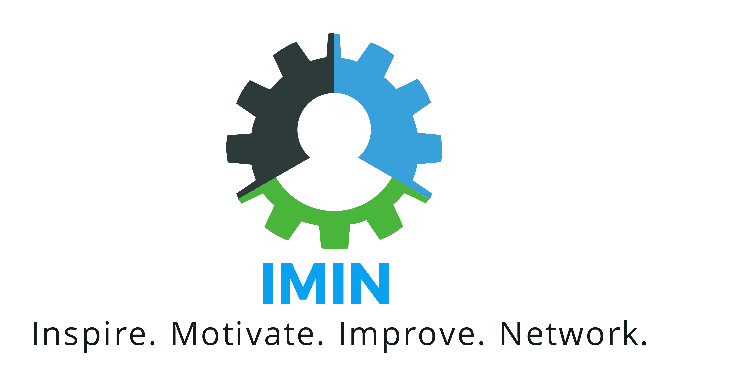 IMIN Network
Standard Work Exercise – Draw a pig
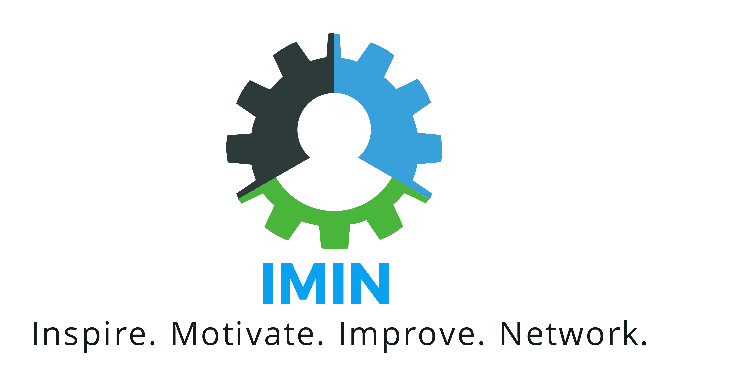 Round 1
Grab a blank sheet of paper
In 2 minutes or less draw a pig
Go!
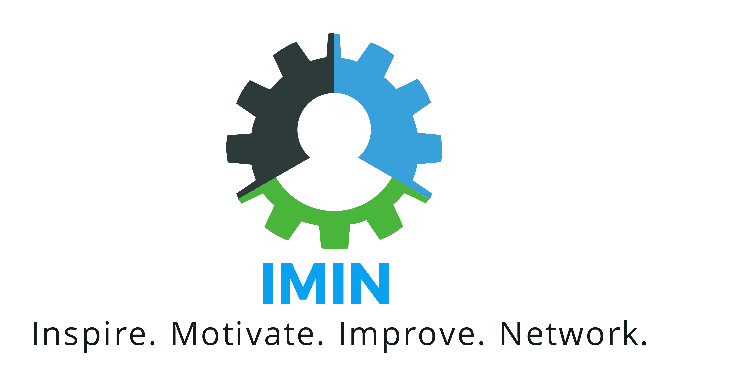 Round 2
Follow the provided work instruction and draw a pig on the grid paper provided
You have 2 minutes
Go!
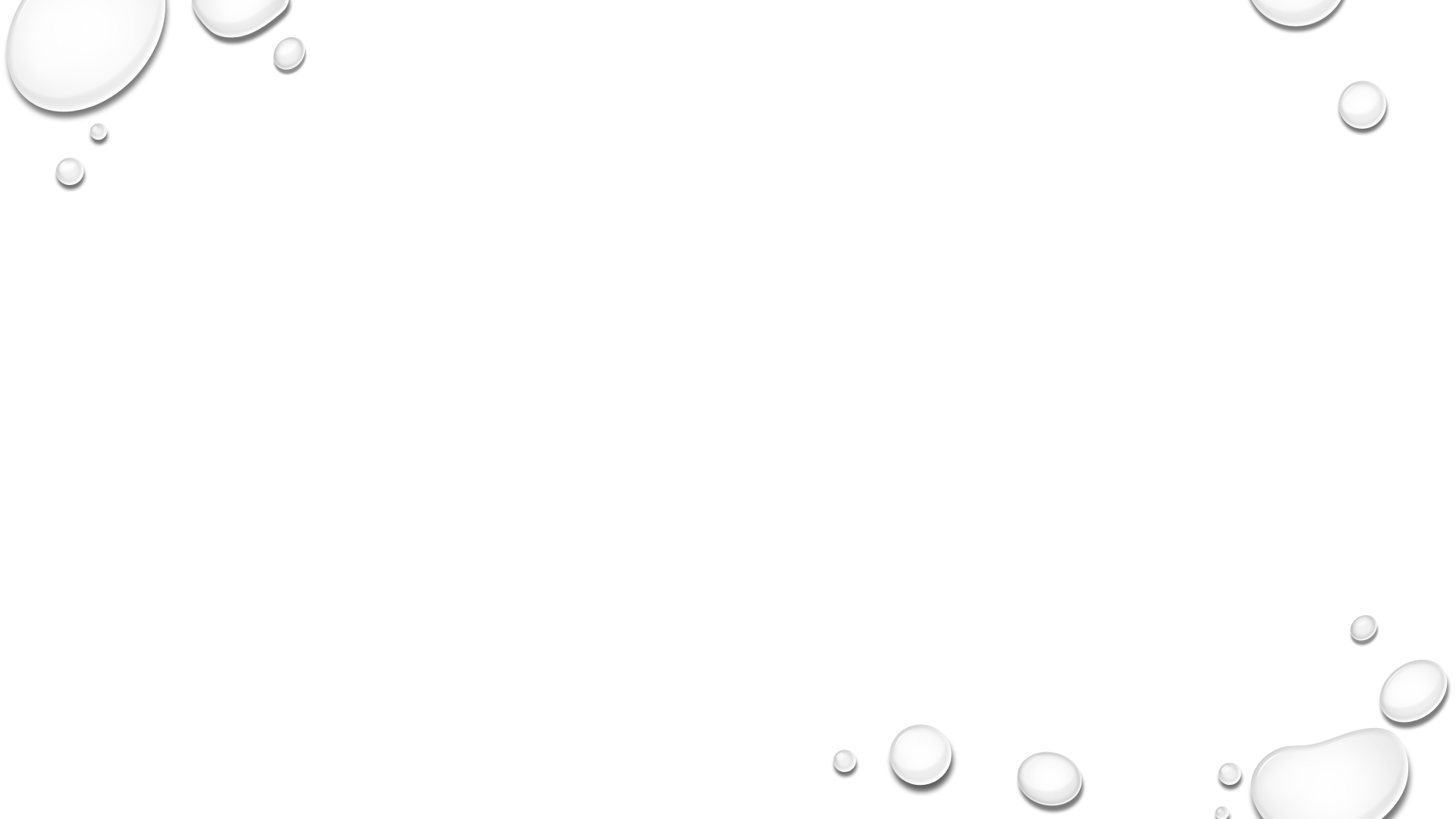 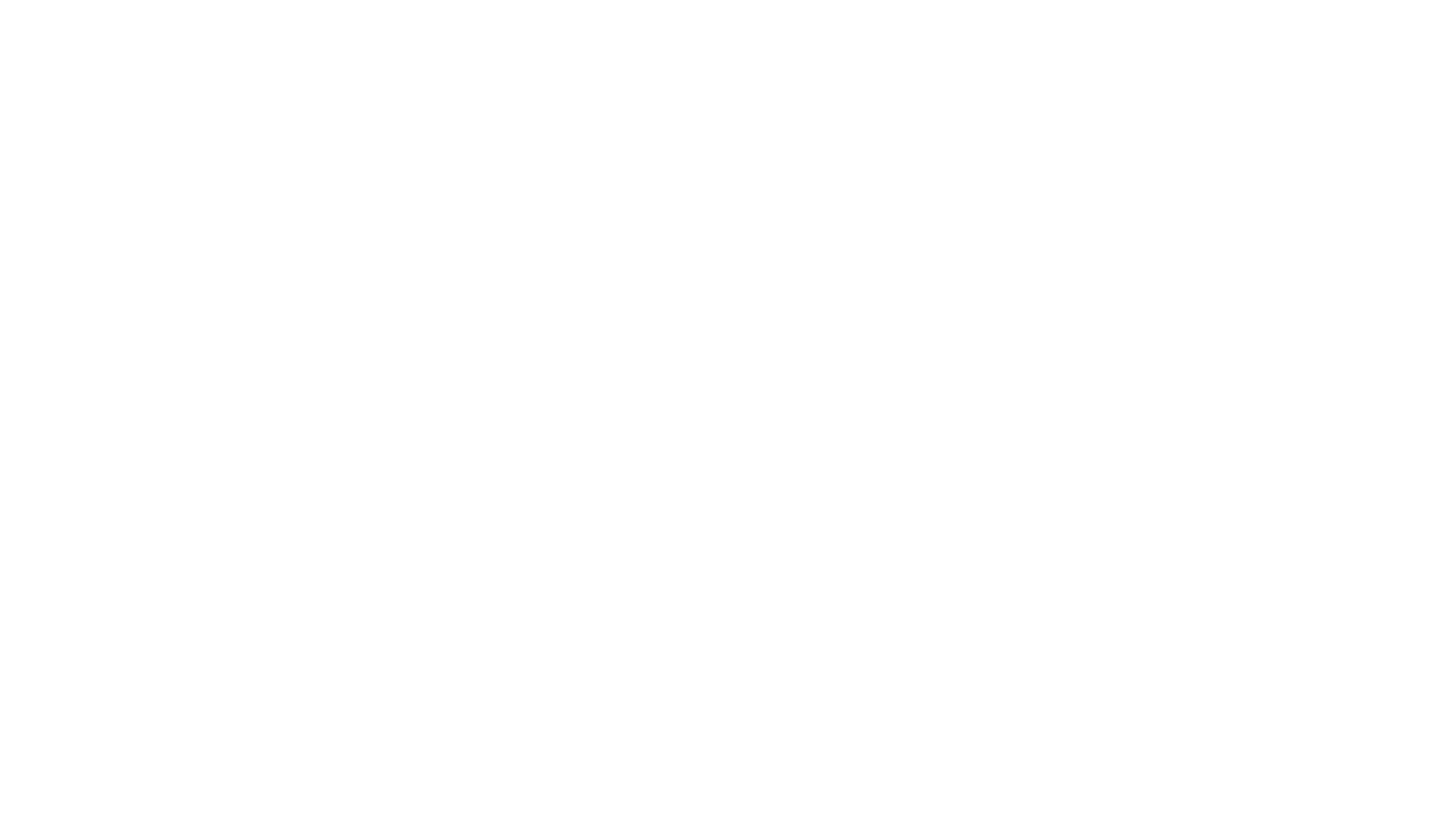 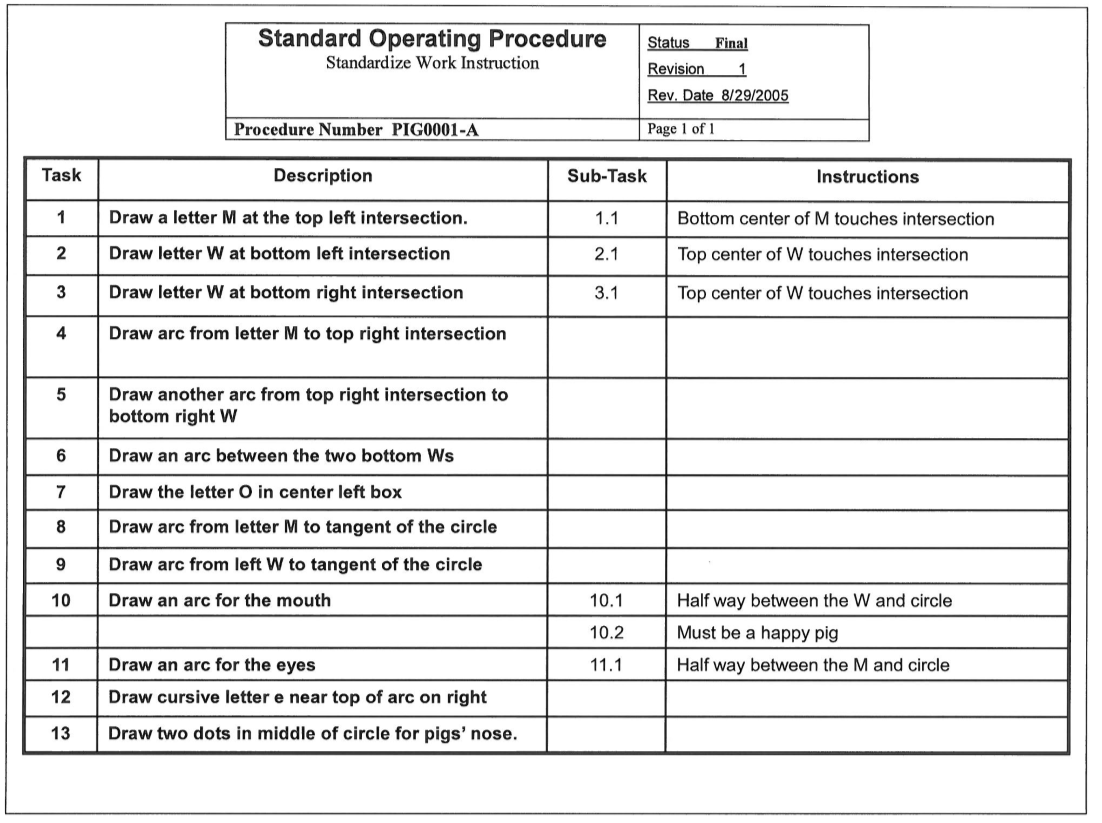 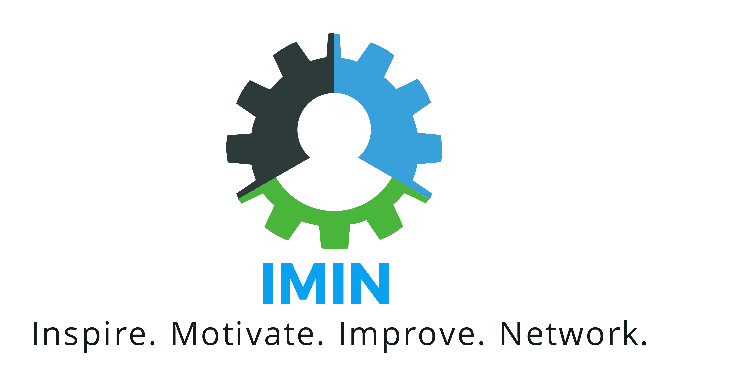 Round 3
Draw a pig using the provided work instructions and the image
You have 2 minutes
Go!
Pig Solution
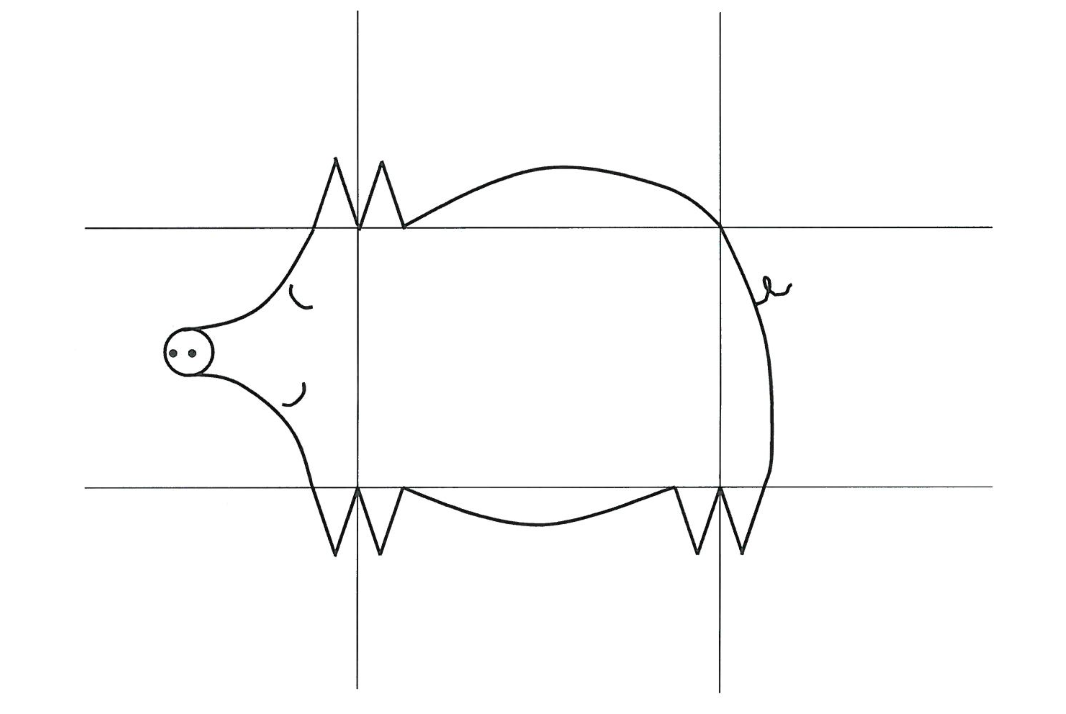 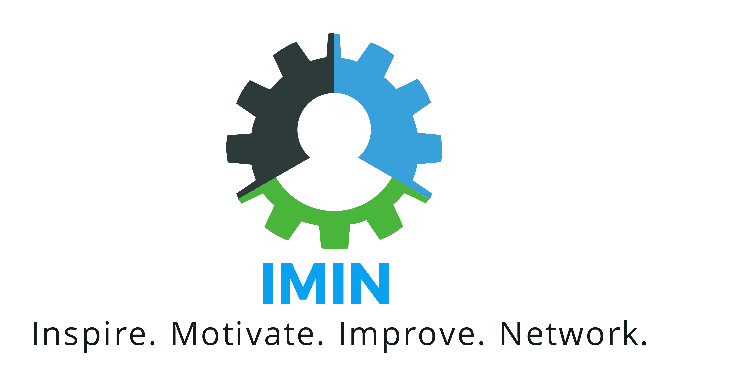 Take-A-wAYS
What round did you find to be the easiest?
What do you notice about all of the drawings in round 1 vs. round 3?